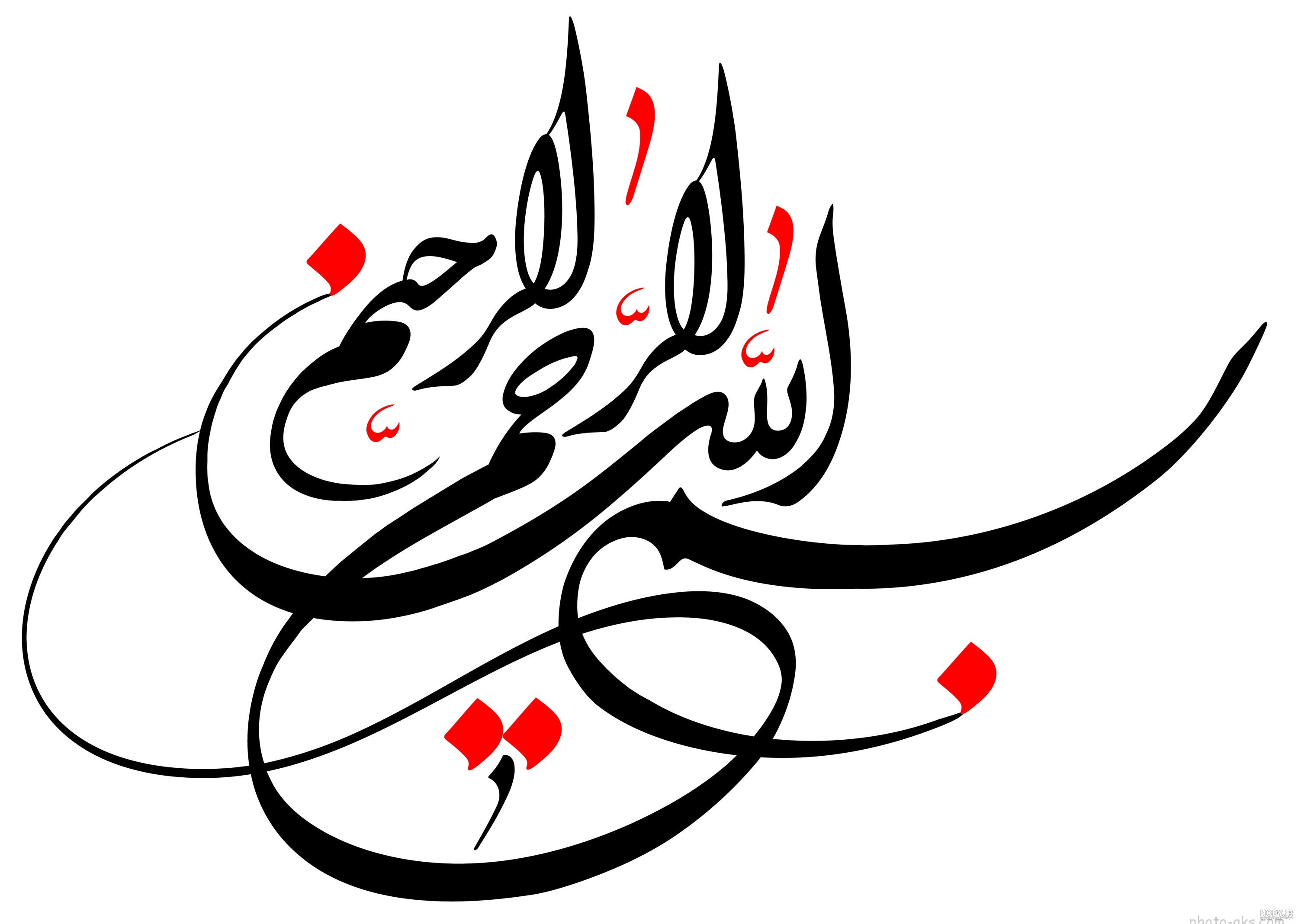 نکات:
جهت معرفی شرکت لازم است تمامی اطلاعات این فایل را ارائه و چنانچه اطلاعات تكميلي ديگري داريد اضافه نمایید.
صفحات به اين صورت (4 از 20) شماره بندي شود.
زمان ارائه 20 دقیقه می باشد (4دقیقه معرفی نیروی انسانی و رزومه، 8 دقیقه ویژگی‌های نوآورانه/فناورانه ایده، 8 دقیقه برنامه کسب و کار)
فايل تهيه شده را حتما روز قبل از برگزاري جلسه به آدرس   paziresh@istt.ir  ايميل يا روي سامانه بارگذاري  فرماييد.
نام شرکت (نام کامل تجاری)
تاریخ / شماره ثبت
محل ثبت

زمینه اصلی فعالیت مطابق اساسنامه شرکت:
معرفی اعضای هیات مدیره، سهامداران اصلی و میزان سهام
برای هر فرد می‌توان یک اسلاید رزومه عضو قرار داد تا در صورت لزوم ارائه شود.
معرفی پرسنل تخصصی غیر سهامدار شركت
معرفی سوابق پژوهشی
.......
.......
.......
عنوان ایده محوری:
خلاصه ایده محوری:
........................
درصورت امکان تصویر محصول اضافه شود.
فناوری/نوآوری و وجه تمایز ایده محوری
(اهداف، فناوری/ نوآوری و روش اجرا)
لازم است جهت تشریح نوآوری و خلاقیت ایده، اسلایدهای تکمیلی اضافه شود.
معرفی جنبه‌های فنی و اقتصادی ایده محوری
...............................
ویژگی‌های فنی محصول و خروجی ایده محوری
...............................
ارائه سوابق اثبات فناوری/ نوآوری ایده
...............................
بیان فرصت‌های کاری ایده محوری
...............................
...............................
...............................
میزان اعتبارات ریالی که تاکنون انجام شده و برآورد اعتبارات مورد نیاز جهت ادامه کار
موضوع و نحوه تامین هزینه های انجام شده تاکنون قید گردد.
هزینه‌ها 
(مطابق جدول 17-1)
منابع تامین اعتبار ایده 
(مطابق جدول 18-1)
اطلاعات مالی
قیمت تمام شده
نقطه سر به سر
نحوه بازگشت سرمایه 
پیش‌بینی میزان درآمد
استراتژی قیمت گذاری
(مقایسه قیمت محصول/خدمات با رقبا)
................
................
................
مدل کسب و کار(از نظر فروش محصول/ارائه خدمات/فروش دانش فنی...)
................
................
................
برنامه کاری در دوره رشد
معرفی بازار هدف
................
................
................
ارزيابي و تحليل بازار
(اندازه و روند رشد بازار، ‌شناخت مشتري،‌ عوامل موثر و ...)
................
................
................
معرفی رقبای داخلی و خارجی
...............................
...............................
...............................
...............................
مزاياي رقابتی
................
................
................
نقاط قوت و فرصت/نقاط ضعف و تهدیدها
................
................
................
تشريح و تحليل ريسك‌ها
...............................
...............................
...............................
...............................
اعلام روش‌های كسب درآمد از ساير فعاليت‌هاي اقتصادي
................
................
................
تفاهم‌نامه همکاری و قراردادها
(در صورت وجود)
................
................
................
برنامه‌های آتی شرکت
مدل توسعه ایده محوری
سرانجام ایده محوری
مشاوره‌ها و پروژه‌ها
نیروی انسانی، سهامداران و ...
كسب درآمد از ساير فعاليت‌هاي اقتصادي
مهر 94
جمع‌بندی
ایده :
طرح کسب و کار: 
هدف بلند مدت: 
رقبای اصلی : 
استراتژی ورود به بازار: 
نیروی انسانی مورد نیاز:
زمان بندی اجرای پروژه: 
درآمد مورد انتظار:
درصد نقطه سر به سر:
با تشکر
شرکت ....